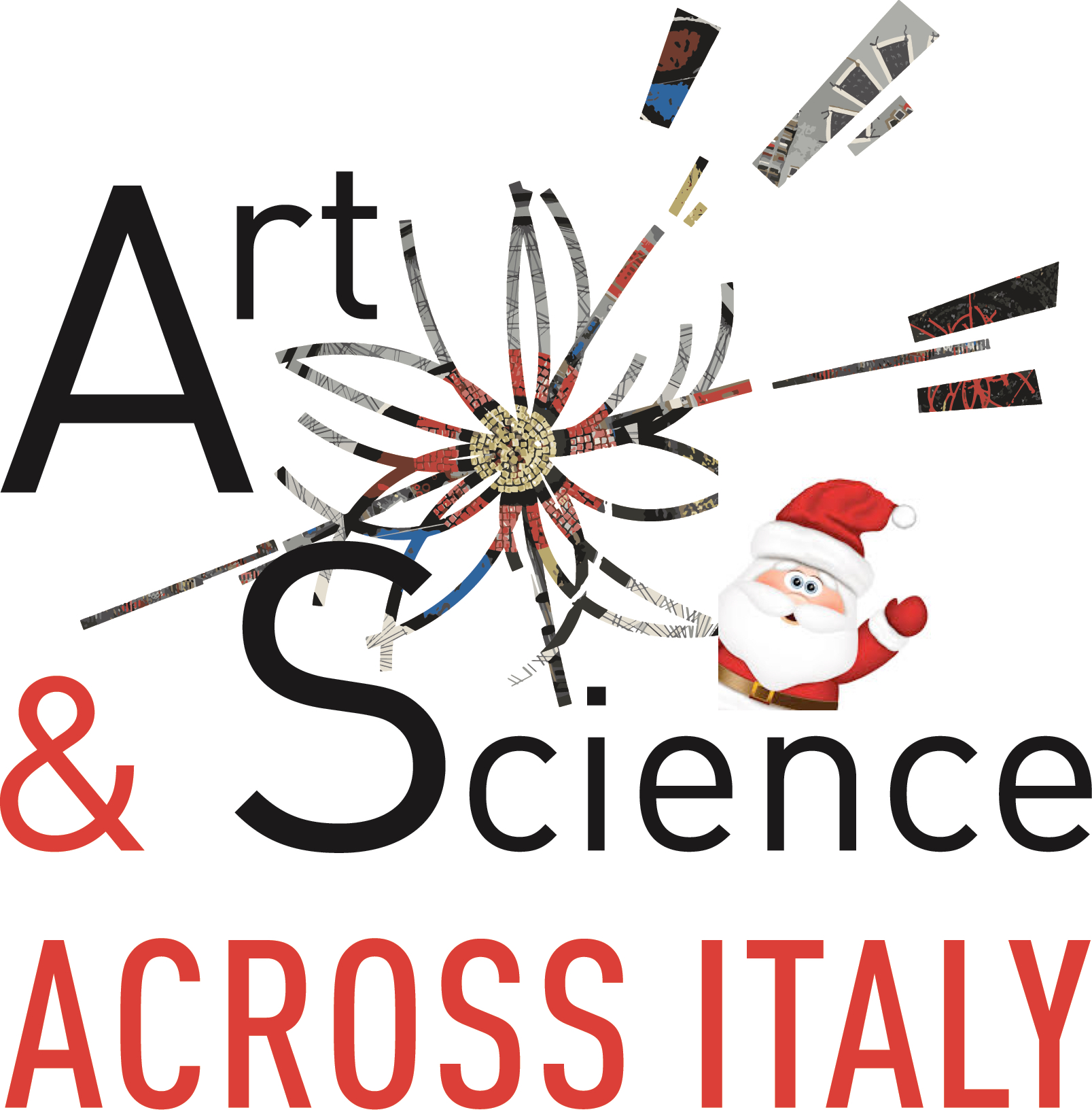 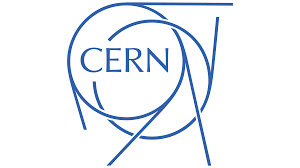 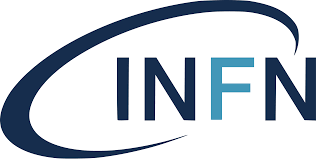 M.Michelotto  Padova
Art and Science III edizione
5 scuole?? Studenti ?? Classi
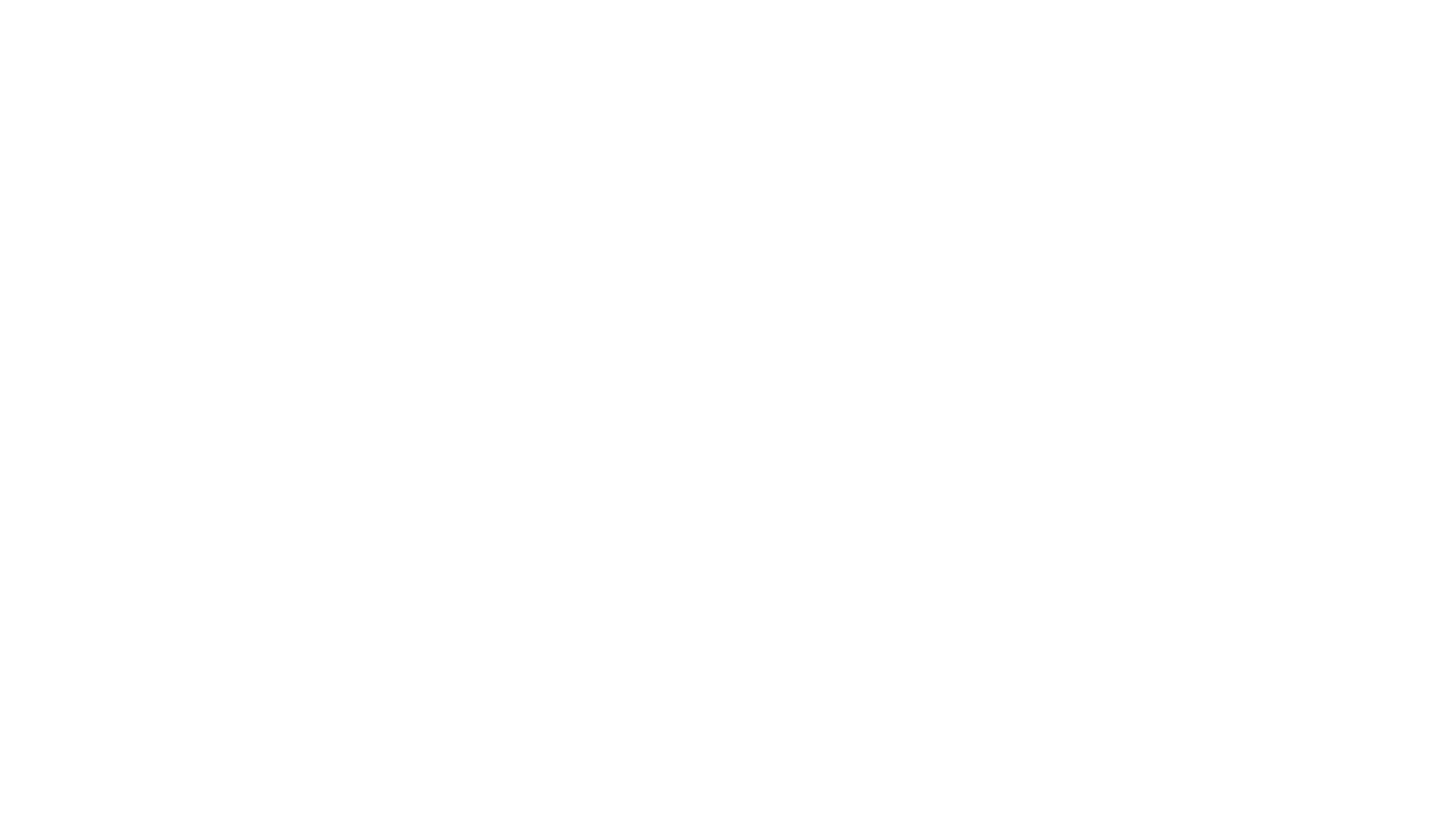 Suggerimenti
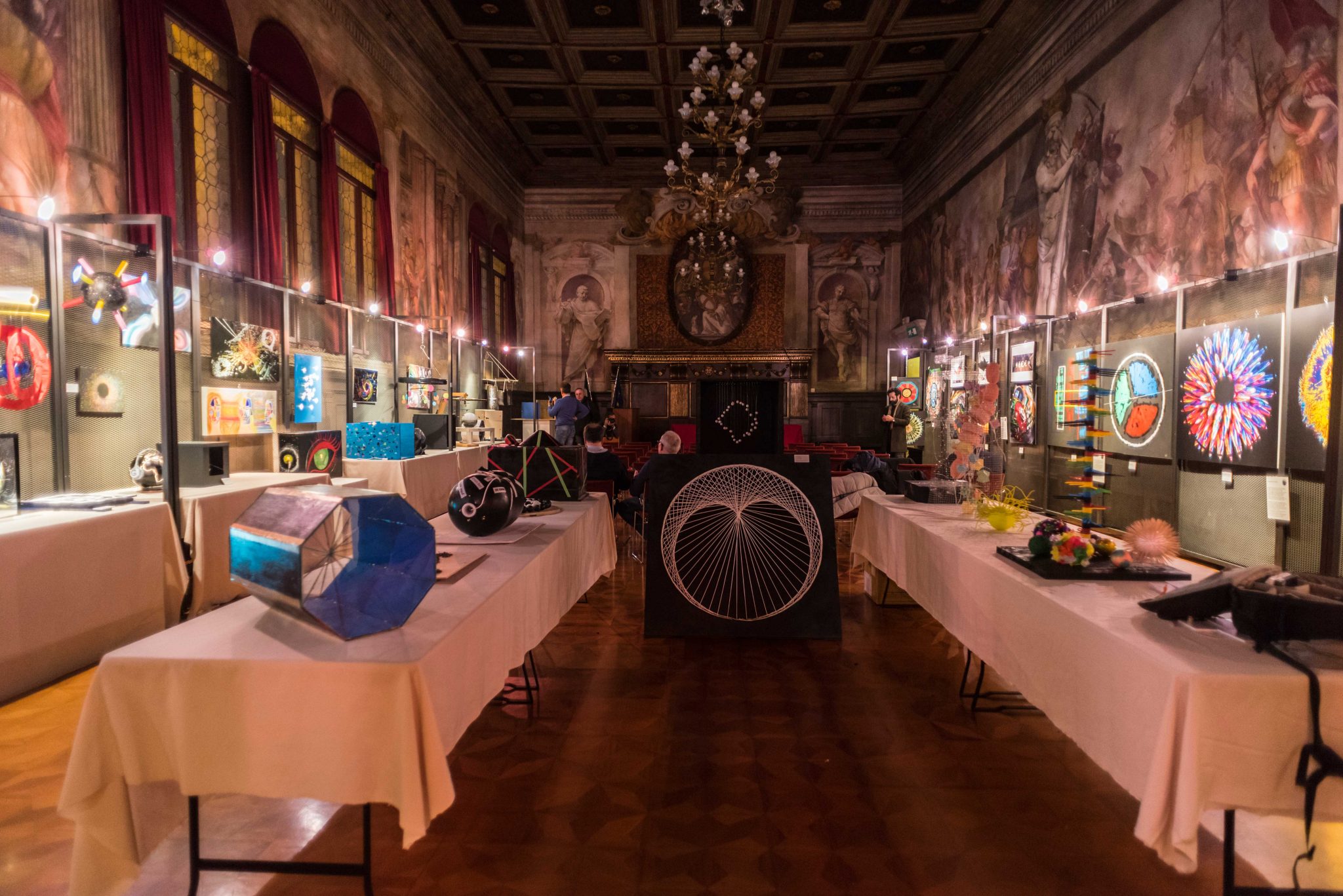 LocaTION
Buon rapporto con il Comune nonostante pensionamenti. Ci hanno fatto capire che ci tengono ad averci. Mostra a fine Gennaio per circa 3 settimane su 3 weekend
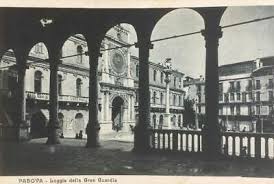 Cariparo